In uncertain times how brands can build trust
In uncertain times brands need to build trust
We live in uncertain times and this isn’t changing:
Political
Economic
Social
Technological
Legal
Environmental 
It is important every message you deliver can be trusted and mail can help build trust
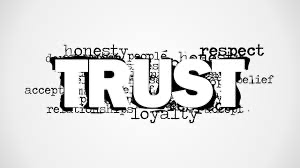 60% OF CUSTOMERS WILL STOP BUYING A PRODUCT IF THEY DON’T TRUST THE COMPANY *
*Source:2019 Edelman Trust Barometer
The value of mail in uncertain times
ADDING MAIL INTO YOUR MARKETING MIX BUILDSTRUST AND GETS YOUR BRAND NOTICED

Research* confirms this and shows that mail is proven to deliver reassurance and credibility, and these are key components to building and maintaining trust
Mail is seen as valued, confidential, important and secure and drives response
3
* Royal Mail MarketReach Research conducted by  Kantar TNS in May 2017: Base 1269  UK adults, nationally representative sample
How mail builds trust
MAIL IS VALUED AND MAKES METHINK BETTER OF THE SENDER
Do the following statements relate mostly
to mail or email you receive from companies?
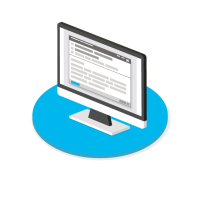 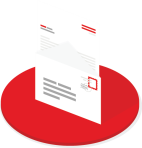 Email
Mail
It gives me a better impression of the company
It makes me feel valued
4
* Royal Mail MarketReach Research conducted by Kantar TNS in May 2017: Base 1269  UK adults, nationally representative sample
How mail builds credibility
Now thinking about the mail and email you receive from companies, how would you describe the way they communicate with you?
87%
describe mail as ‘Believable’ 
(vs. 48% for email)
* Royal Mail MarketReach Research conducted by Kantar TNS in May 2017: Base 1269  UK adults, nationally representative sample
5
Mail is valued because it is secure
Thinking about how companies or organisations contact you, what is your preferred method of contact for sensitive or confidential account information:
51%
35%
12%
1%
Post
Email
Phone call
SMS alert
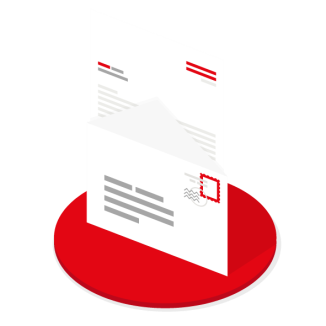 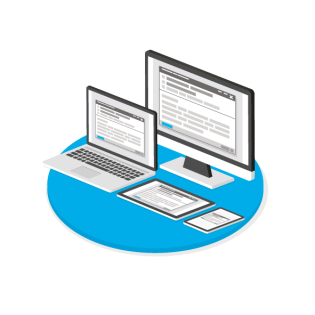 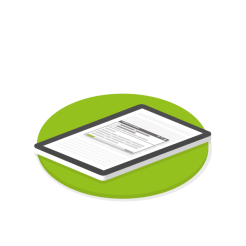 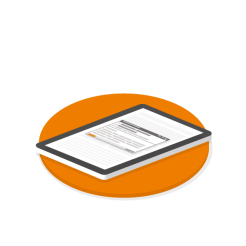 * Royal Mail MarketReach Research conducted by Kantar TNS in May 2017: Base 1269  UK adults, nationally representative sample
6
Mail is valued because it is private
To what extent do you agree or disagree with the following...
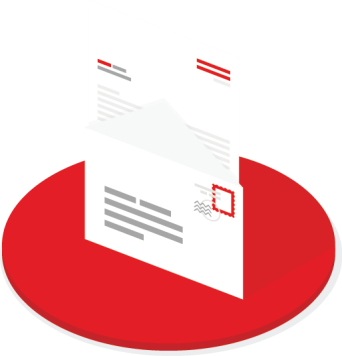 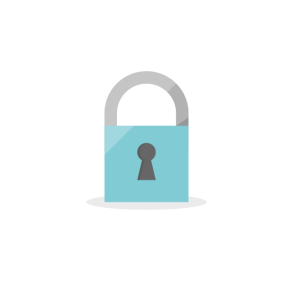 I am confident that the contents of my mail are private
7
* Royal Mail MarketReach Research conducted by Kantar TNS in May 2017: Base 1269  UK adults, nationally representative sample
With consumers actively avoiding advertising, mail can get your brand noticed
YoY change
+10
3 in 4 now avoid advertising
74%
+6
+10 pts
+5
Use one or more advertisingavoidance strategies
+8
Source: Edelman Trust Barometer Special Report: In Brands We Trust 2019
8
Jicmail proves that mail is engaged with, kept and revisited
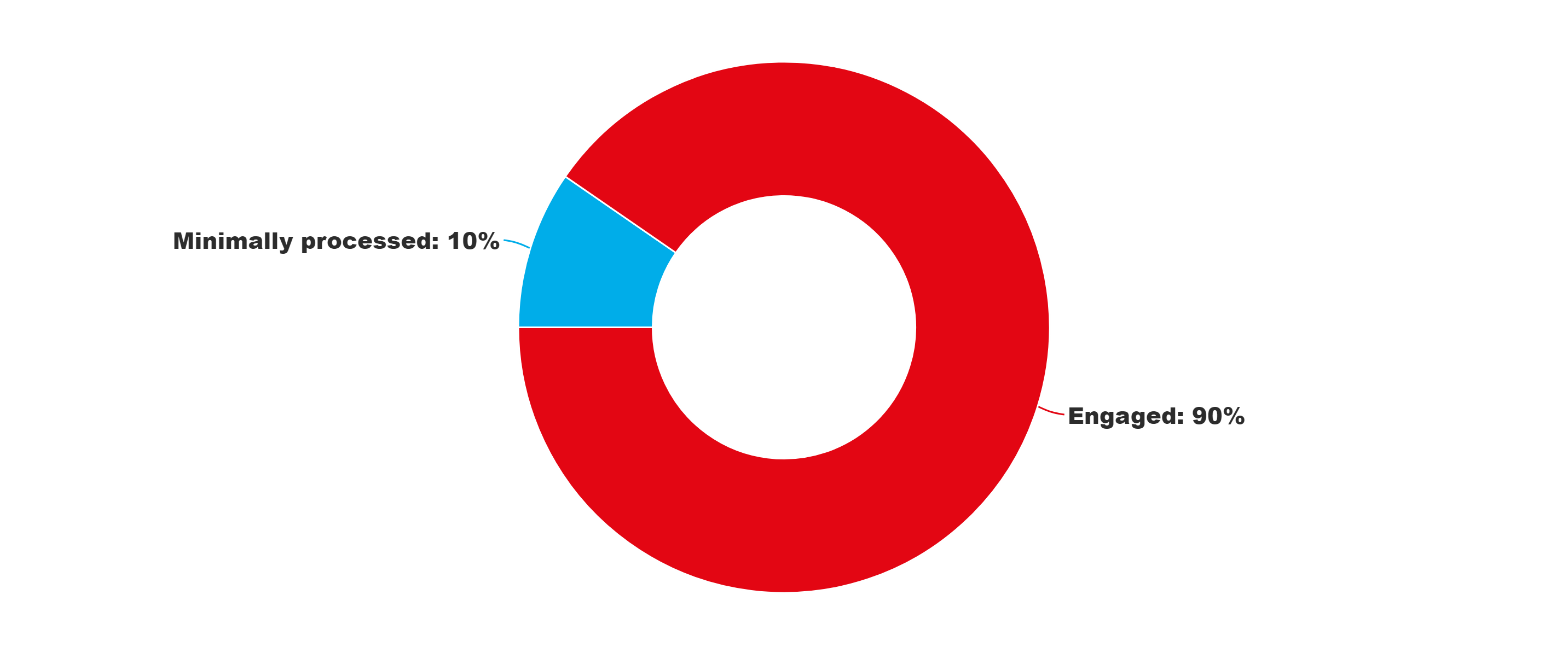 Mail Engagement Rate
Reach	Frequency
	Direct Mail	1.13	4.2
	Door Drop	1.05	2.8
Minimally processed 10%
Engaged 90%
7.5 days
Average Lifespan
ENGAGED: % of mail processed in some way including – opening, reading, sorting, put aside for later, filed, put on display, put in the usual place.  MINIMALLY PROCESSED: % of mail thrown away only.
Source: JICMAIL 2019, All Mail
9
People pay more attention to mail
Do the following statements relate mostly
to mail or email you receive from companies
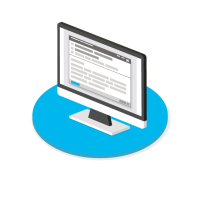 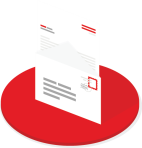 “I think that’s the thing with post… I personally think there’s some value in it because people actually look at it.” 

Jack, mid-20s
Email
Mail
I am likely to give it my full attention
Royal Mail MarketReach Research conducted by Kantar TNS in May 2017: Base 1269  UK adults, nationally representative sample
Quote from MarketReach/ Illuminas Local Government Research, 2017
10
PEOPLE TRUST BRANDS THEY KNOW  & Mail makes a longer lasting impression
Average levels of Memory Encoding to study content
Long-term memory encoding was 
47% stronger 
for content delivered by Mail versus Online
This indicates that people are more likely to remember a brand communication that is delivered by Mail
Source: Royal Mail MarketReach, Neuro-Insight, 2018
11
From trust to commercial actions
27% of the actions taken with mail are commercial actions
Source: JICMAIL 2019, All Mail
12
Including mail is an excellent wayto build trust
A MEDIUM CAN CONVEY A MESSAGE
Mail’s attributes - tangibility, tactility and longevity help build trust while also driving short term commercial actions.  Therefore adding or including mail in the marketing mix is an excellent way to build trust.
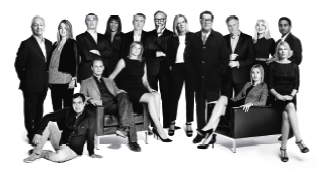 13
How we can help – what are the uncertainties you are facing
14
15